ΣΧΟΛΗ ΑΝΘΡΩΠΙΣΤΙΚΩΝ & ΚΟΙΝΩΝΙΚΩΝ ΕΠΙΣΤΗΜΩΝΠΑΙΔΑΓΩΓΙΚΟ ΤΜΗΜΑ ΕΙΔΙΚΗΣ ΑΓΩΓΗΣΠρόγραμμα Μεταπτυχιακών ΣπουδώνΣυμβουλευτική στην Ειδική Αγωγή, την Εκπαίδευση και την ΥγείαΑκαδ. ετος 2024-25
Εισαγωγή στην Ομαδική Συμβουλευτική
  Δώρα ΣκαλήΔώρα Σκαλή 
ΕΔΙΠ Ψυχολογίας, MSc, PhD
Ιατρική Σχολή
Α΄ Ψυχιατρική Κλινική ΕΚΠΑ
 Συστημική&
ΟμαδικήΨυχοθεραπεύτρια, ΕCP, GCP
dskalis@yahoo.gr
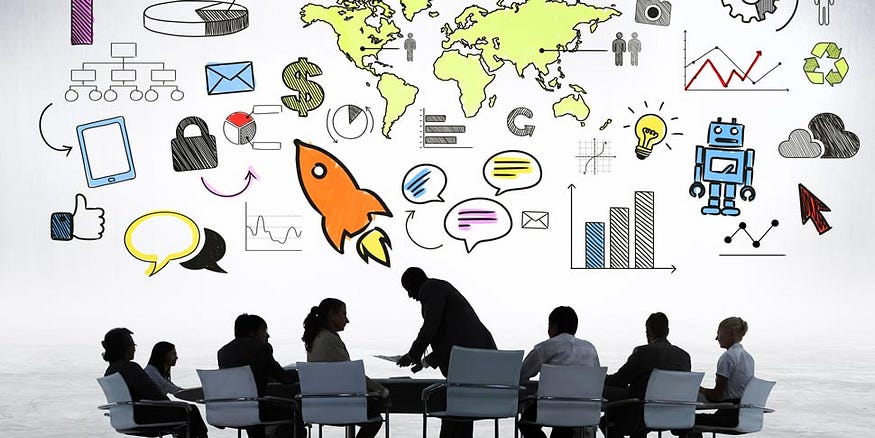 https://www.google.com/search?sca_esv=e10bc32a205dabd2&
Συστάσεις
Πώς έρχεστε?
Εμπειρία ομάδας?
https://www.google.com/search?q=++%CE%B4%CE%AF%CE%BA%CF%84%CF%85%CE%B1
2
Δυναμική ομάδων
Διεργασία ομάδας
Γιατί ομάδα?
Τι είναι ομάδα? Τι δεν είναι ομάδα?
Ιστορική αναδρομή (σύντομη)
Σύγχρονες ομαδικές θεωρίες
Χαρακτηριστικά Ομάδας (είδη/μέγεθος/προσέγγιση/)
Η Μεγάλη Ομάδα-Large Group
Ο ρόλος του ομαδικού θεραπευτή /συντονιστή
Ομάδα-περιβάλλον 
Οι ρόλοι/φωνές/εαυτοί
Το νόημα
Θεραπευτικοί παράγοντες στη συμβουλευτική ομάδων 
Η θεραπευτική σχέση
Αποτελεσματικότητα ομαδικής διεργασίας
Μελέτη περίπτωσης
Δομή χρόνου και μαθήματος
15:30 – 17.00
Διάλειμμα: 17:00-17:15

17.15-18.45
Διάλειμμα: 18:45-19:00
19.00-20:30
3
Θεμελιώδεις αρχές
Η ομάδα «σπουδάζεται»
Πλήρης 4ετής εκπαίδευση τουλάχιστον
Εποπτεία
Θεραπεία, κ.λπ.
Τι εξετάζει? Τι εμπλέκει?
Το άτομο στις σχέσεις του!
Τα pattern συμπεριφοράς-νοήματος
Τα pattern σχετίζεσθαι
Το «εκεί και τότε» στο «εδώ και τώρα»!, κ.λπ.
4
Συμβουλευτική ομάδας. Δηλαδή?
Πού θα κληθώ να «συμβουλέψω»?
Ποιος θα είναι ο στόχος (δικός μου ή/και του πλαισίου)?
Ποιοι οι συμμετέχοντες?
Εργαζόμενοι σε επιχείρηση?
Ομάδα εκπαιδευτικών σε ένα σχολείο?
Ομάδα εργαζόμενων σε επιχείρηση?
Ομάδα στελεχών?, κ.λπ. 
Τι θα πρέπει να έχω στον νου μου?
Το περιεχόμενο? Αυτά που λέγονται?
Κάτι άλλο? Τι?
Πώς αντιλαμβάνομαι τα προβλήματα σε μια ομάδα? Είναι του ατόμου? Είναι του πλαισίου? Και πώς εμπλέκονται τα άτομα?
5
Άσκηση: Τι είναι ομάδα? (10΄)
Σε ένα χαρτί γράψτε:
Τι απαντάει στο ερώτημα κατά τη γνώμη σας!
Τι συνιστά ομάδα?
6
Άσκηση: Τι ΔΕΝ είναι ομάδα? (10΄)
Σε ένα χαρτί γράψτε:
Τι απαντάει στο ερώτημα κατά τη γνώμη σας!
7
Δυναμική-Διεργασία-Process Ομάδας
Το σύνολο των πράξεων, αντιδράσεων και συμπεριφορών σε ένα ομαδικό σχετίζεσθαι.
Ρόλοι
Ιδέες
Άτομα
Υποομάδες
ΣΥΝΑΙΣΘΗΜΑΤΑ

Λεκτική και εξωλεκτική επικοινωνία
Χρόνος: «Εδώ και τώρα»- «Εκεί και τότε»
https://www.google.com/imgres?imgurl
8
Ομαδική διεργασία: Τι πρoσφέρει;
Όταν δεν συνηχεί με τις κατά Balint (1969) «παρεξηγήσεις»* στη σχέση μητέρας παιδιού κατά την προοιδιπόδεια φάση, δηλαδή το θεμελιώδες τραύμα»  (παλαιότερη αναφορά ως «αλλοιώσεις του Εγώ»),  κατανόηση των αναγκών του εαυτού/μέλους ομάδας στο «εδώ και τώρα» της ομάδας!

*misuse of a group
9
Ώστε …
Να προσαρμόζεται - σύμφωνα με τον Winnicott (1962) - ως μια «αρκετά καλή μητέρα» - σχεδόν απόλυτα στις ανάγκες των μελών.
Καθώς προχωρά η ομάδα, χρειάζεται όλο και λιγότερο να προσαρμόζεται, γιατί αυξάνεται η ικανότητα των μελών για ψυχολογική σκέψη, κατανόηση και επεξεργασία. 
Να προσφέρει την «ευκαιρία της αυταπάτης»
Είσαι/είναι στον «έλεγχό τους», ενισχύοντας έτσι μια αίσθηση ελέγχου. 
Να λειτουργεί - η ομάδα και ο θεραπευτής - ως αλεξιδιεγερτική ασπίδα στην παρατεταμένη έκθεσή τους σε συνθήκες αποστέρησης πολλών «μητρικών» φροντίδων.
Να – πιθανώς - προλαμβάνεται αναζωπύρωση  αγχών κατακερματισμού (αδιανόητο άγχος, διαμελισμός, πτώση στο διηνεκές, απουσία σχέσης με το σώμα, απουσία προσανατολισμού).
Winnicott, 1962
10
Βοηθά η Ομάδα να επεξεργαστούν και να μεταβολίσουν τα κατά Bion στοιχεία-β (πρωτογενή αισθητήρια δεδομένα) σε στοιχεία-α (νοητικές διεργασίες), προάγοντας την ψυχική υγεία (λειτουργία του ψυχισμού - σχέση «περιέχοντος-περιεχόμενου).

Bion, 1962
11
Γιατί ομάδα?Ομάδα και άτομο
Γεννιόμαστε σε ομάδα, με πρώτη ομάδα την ομάδα «μητέρα-παιδί» και παραμένουμε εκεί ένα μεγάλο χρονικό διάστημα, μέχρι να μεταπηδήσουμε σε άλλες ομάδες και παραμένουμε σε ομάδες ως τον θάνατό μας. 
Η ομαδοποίηση είναι βασική ενστικτώδης ανάγκη του ανθρώπου, γιατί ως είδος μόνο μέσα σε ομάδα επιβιώνουμε, με όρους ψυχικής υγείας. 

Κανένας άνθρωπος δεν υπάρχει εκτός ομάδας, εκτός και αν: 

 «ὁ δὲ μὴ δυνάμενος κοινωνεῖν ἢ μηδὲν δεόμενος δι' αὐτάρκειαν οὐθὲν μέρος πόλεως, ὥστε ἢ θηρίον ἢ θεός», 
                                                                        Αριστοτέλους Πολιτικά
12
12
12
Ομάδα και Κοινότητα (Ι)
Αν σκεφτούμε τον εαυτό μας σαν υποκείμενο αλλά και σαν μέλος ενός συστήματος ταυτόχρονα, μπορεί να γίνουμε ενήμεροι για τις πολλές και διαφορετικές όψεις του κόσμου και να κατανοήσουμε - ίσως - πώς εμείς επηρεάζουμε τον κόσμο και πώς ο κόσμος εμάς. Έτσι, θα κατανοήσουμε ότι δεν υπάρχουμε μόνο ως υποκείμενα, ως ενδοψυχική οργάνωση, υπάρχουμε και ως μέρος μιας μικρής ομάδας, ότι αυτή η μικρή ομάδα αποτελεί μέρος μιας μεγαλύτερης, κ.λπ., που μας επηρεάζει την ίδια στιγμή που την επηρεάζουμε!
                             
Yvonne Agazarian
Systems Centered Theory (SCT), 2009
13
Ομάδα και Κοινότητα? (ΙΙ)
«…να επιχειρήσει να βρει ο καθένας τη φωνή του, μέσα σε μια  ευρύτερη, κοινοτική ή κοινωνική δυναμική σχέσεων, να ζήσει το ρίσκο  του μοιράσματος και της συνακόλουθης απόρριψης…»
                                        

«Να βρει το άτομο την κοινωνική του ταυτότητα:  από τις συνειδητές ή ασυνείδητες κοινωνικές τους ταυτότητες τα άτομα  μετακινούνται στη δική τους θέση, φωνή και εξουσία». 
                                                          

                                                                               Robbie Friedman, 2015
                                                                                  Theodora Skali, 2016






Skali, Th. (2016). A Large Group in Athens. Group Analytic Society International: Contexts (June)
Friedman, R. (2015). Towards a More User-Friendly Setting in the AGPA’s Large Group:  Developing an Internal and Social Dialogue. The Group Circle: The Newsletter of the American Group Psychotherapy Association and the International   Board for Certification of Group Psychotherapists. N.Y.: AGPA
14
Απαρχές ιστορίας ψυχοθεραπείας
Τέλη του 19ου: Ο ψυχιατρικός ασθενής στην ψυχιατρική σκηνή: Κάτι περίεργο κοινωνικά ή/και οικογενειακή «ενόχληση». 

S. Freud: Βγάζει τον ασθενή από το κοινωνικό του πλαίσιο και να τον τοποθετεί σε ένα θεραπευτικό πλαίσιο. Αυτή είναι η αναλυτική κατάσταση.  
Δημιουργεί μία συνθήκη, στην οποία ασθενής και αναλυτής εργάζονταν μαζί με σκοπό την κατανόηση της ασθένειας του ασθενούς, γεγονός το οποίο σταδιακά οδηγούσε στην ενσωμάτωση και αφομοίωση της ασθένειας από την προσωπικότητα του ασθενούς.

Klein, Winnicott, Fairbairn, Foulkes, Balint, Klein, Winnicott, Fairbairn, Foulkes, Balint, κλπ: Μετατόπιση* από το απόλυτο της ενόρμησης** στο έξωθεν περιβάλλον (άλλος, μητέρα, κοινωνία, κ.λπ.)
 ** εν – ορμή (ενστικτώδες/βιολογικό)
15
15
15
Στη μετατόπιση αυτή*  βοήθησαν ποικίλες διατυπώσεις (βάσει κοινωνικών και πολιτικών αλλαγών)
Εγώ ο άλλος: «η ατομική ψυχολογία είναι, στο βαθμό που λαμβάνει υπόψη τη σχέση του ατόμου με τους άλλους, και ομαδική ψυχολογία» (Freud, 1921)

Εγώ και ο άλλος: Τάση να συνδεόμαστε με ένα αντικείμενο.  Θεωρία αντικειμενοτρόπων σχέσεων (Μ. Κlein, 1932)
Εγώ ο άλλος: Πρώιμος ναρκισσισμός. Αρχικά: παιδί – μητέρα «ένα»: αναγκαίο.  (Winnicott, 1947)

Εγώ και οι άλλοι (Κοινωνία): «… κάθε άτομο…, προσδιορίζεται ουσιαστικά, από τον κόσμο στον οποίο ζει, από την κοινότητα και την ομάδα, της οποίας αποτελεί μέρος …» (Foulkes, 1948)

Εγώ ως Όλον: Τα ανθρώπινα συστήματα επιβιώνουν, αναπτύσσονται, εξελίσσονται και μετασχηματίζονται από το απλό στο πολύπλοκο, μέσω μιας εξελικτικής  ικανότητας  να αναγνωρίζουν διαφορές και να τις συνθέτουν εντός σχέσεων (Agazarian, 2004)
16
16
16
Η πρώτη άτυπη θεραπευτική ομάδα με φυματικούς ασθενείς: γιατρός  Josef Pratt (παθολόγος, 1906, ευαγγελιστής)
Παθολόγος που τον διέκρινε μια ενορατική κατανόηση για την αλληλεπίδραση πνεύματος, σώματος και ψυχής. 

Είχε παρατηρήσει ότι η διάθεση των ασθενών, όταν συνευρίσκονταν στην αναμονή των γιατρών και συζητούσαν μεταξύ τους, διακρινόταν από αίσθημα απόλαυσης της συζήτησης, η οποία γινόταν σε ζωηρό τόνο. Συνήθως, ελλείψει και των αντιβιοτικών την εποχή εκείνη, οι φυματικοί ασθενείς χαρακτηρίζονταν από καταθλιπτική διάθεση και απάθεια, μια και η μόνη αντιμετώπιση της φυματίωσης περιοριζόταν σε απομόνωση και ξεκούραση. 

Αυτή η τυχαία παρατήρηση τον έκανε να σκεφθεί ότι θα μπορούσε να χρησιμοποιήσει αυτή την «συνεύρεση» ασθενών πιο οργανωμένα για θεραπευτικούς σκοπούς, το οποίο και έπραξε με επιτυχία στη συνέχεια.
17
17
17
H πρώτη θεραπευτική αναλυτική ομάδα (Ι)Siegmund Heinrich (Fuchs) Foulkes  1898-1976, German-British psychiatrist and psychoanalyst
Παρά την κλασική ψυχαναλυτική του εκπαίδευση, έβαλε τους ατομικούς του ασθενείς μαζί, σε μια ομάδα, ούτως ώστε: 
«Να ακούσει τον τρόπο με τον οποίο αυτοί επικοινωνούσαν μεταξύ τους και να δει τον δικό του ρόλο σαν εκείνον που διευκολύνει την επικοινωνία και την επίγνωση μεταξύ των μελών της ομάδας» (Pines,1983)
To άτομο επηρεάζει την ομάδα και ταυτόχρονα η κοινωνία επηρεάζει το άτομο!!!  

Δημιουργία της πρώτης θεραπευτικής αναλυτικής ομάδας στο Exeter (southwest England) 1940
«Κληρονομιά» η δουλειά των: 
Kurt Goldstein
Sigmund Freud
Norbert Elias
18
18
18
H πρώτη θεραπευτική αναλυτική ομάδα (ΙΙ)
Ο Kurt Goldstein* “The Organism” (1934): Μια ολιστική θεωρία για τον εγκέφαλο: «O  εγκέφαλος αποτελείται από ένα δίκτυο νευρώνων που δημιουργούν  ένα όλον»

Eισάγει την έννοια του αλληλένδετου των μερών και του δικτύου των συνδέσεων και την  χρήση του όρου matrix ως δικτύου.
Αντίθετα με τις προϋπάρχουσες  απόψεις της εποχής που μιλούν για εγκέφαλο χωρισμένο σε τμήματα επιφορτισμένα αποκλειστικά με κάποιες λειτουργίες.
19
19
19
Ομάδα: … ένα κοινό μοιραζόμενο έδαφος (common shared ground), που συγκροτείται κάθε φορά στη βάση ενός υποθετικού ιστού…, Foulkes, 1957; Κουκής, 2004
Δ
Ζ
Η
https://www.google.com/search?q=%CE%BD%
20
20
20
20
Φτιάξε με τη συμμετοχή σου την ομάδα που θέλεις να συμμετέχεις!!!!


Agazarian, 2008
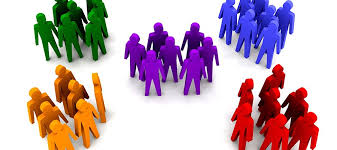 21
https://www.google.com/search?sca_esv=e10bc32a205dabd2&
H πρώτη θεραπευτική αναλυτική ομάδα (ΙΙΙ)
Νorbert Elias:  Ξεκινάμε από το ατομικό, που αφενός προϋποθέτει αλλά έχει και ως κατάληξη το κοινωνικό (μέσω της ταυτόχρονης διαδικασίας κοινωνικοποίησης και εξατομίκευσης). Το κοινωνικό δεν βρίσκεται μόνο εκτός του ατόμου, για να το καθορίσει έξωθεν. Το κοινωνικό διαποτίζει το άτομο και το άτομο συν-διαμορφώνει το κοινωνικό.      

Elias, N. (1939). The Society of Individuals. Oxford: Blackwell, 1991





N. Elias, 22 June 1897 – 1 August 1990, a German sociologist, who later became a British citizen. He is especially famous for his theory of civilizing/decivilizing processes.
22
22
Σύγχρονες ομαδικές θεωρίες (Ι)
Ομαδικό ψυχικό όργανο: Μη αναγώγιμο στο ατομικό ψυχικό όργανο, του οποίου δεν συνιστά προέκταση. 
Εκτελεί μια ιδιόμορφη ψυχική εργασία, εκείνη της παραγωγής και της επεξεργασίας της ψυχικής πραγματικότητας εντός της ομάδας. Η συγκεκριμένη συναρμογή και διευθέτηση των ψυχισμών ορίζει την ψυχική πραγματικότητα ή την «ψυχή» της ομάδας. 

                                  
 René Kaës (2009), Ένας πληθυντικός ενικός
23
Σύγχρονες ομαδικές θεωρίες (ΙΙ) Ομαδικό δίκτυο επικοινωνίας
Μία ομάδα που αναπτύσσει το δίκτυο επικοινωνίας της δίνει τη δυνατότητα στα μέλη της να «διορθώσουν» τις αλλοιώσεις που έχουν συμβεί κατά την πορεία της εξέλιξης τους (η έννοια της συνήχησης ή αντήχησης*), να επαναπροσδιορίσουν τους εαυτούς τους και να συμφιλιώσουν την ατομική με την κοινωνική τους πλευρά. 

Έτσι το άτομο βοηθιέται  να αντιληφθεί τον εαυτό του μέσα από τα  δυναμικά της ομάδας και να εστιάσει τόσο στην ενδοατομική συγκρότησή του όσο και στην κοινωνική διάδραση και αλληλεπίδραση. 
Gantt & Badenoch, 2013
24
24
24
*Συνήχηση – Ενσυναίσθηση/Αντήχηση
Συνήχηση. «το άτομο συνηχεί σ’ ένα «μουσικό τόνο», στον οποίο είναι «κουρδισμένο»  η δομή προσωπικότητάς του», Foulkes, Εlkaim 
Ενσυναίσθηση/(ενσυναισθητική) αντήχηση. Δεν είναι ταύτιση, δηλαδή απομάκρυνση από το ΕΓΩ για να βάλεις τον εαυτό σου «στα παπούτσια του άλλου» ατόμου. 
Χρησιμοποιώντας το ΕΓΩ συνδέεσαι με το άλλο άτομο- νιώθεις/υποδέχεσαι την εμπειρία, τα συναισθήματα και τις ιδέες του - ΧΩΡΙΣ να χάσεις τη θέση «τι νιώθω εγώ – τι ο άλλος» (C. Rogers)


Vanaerschot, G. (2007). Empathic resonance and differential experiential processing: an experiential process-directive approach. American Journal of Psychotherapy; 61 (3): 313-331.
25
Σύγχρονα ερευνητικά δεδομένα. Νευροβιολογία και (ομαδική) ψυχοθεραπεία
Η ανακάλυψη του νευρωνικού κατοπτρικού συστήματος στον προκινητικό φλοιό και άλλες εγκεφαλικές περιοχής υπογράμμισε τη διυποκειμενική, την «κοινωνική» φύση του εγκεφάλου. 
Cosolino, 2017
Gantt & Badenoch, 2013

Το εύρημα της ικανότητας των καθρεπτικών νευρώνων να εκφορτίζονται, τόσο όταν  το άτομο εκτελεί μια ενέργεια όσο και όταν απλώς παρατηρεί ένα άλλο άτομο να εκτελεί μια παρόμοια ενέργεια, οδήγησε στον νευροβιολογικό συσχετισμό της κατανόησης της δράσης, της μη λεκτικής επικοινωνίας και της ενσυναίσθησης και ως εκ τούτου στην τεκμηρίωση των αλλαγών που επιφέρει νευροβιολογικά μια ψυχοθεραπευτική συνθήκη.

 
Cozolino, 2017
26
26
26
27
Χαρακτηριστικά ομάδας
28
Είδη Ομάδων
Με βάση τον αριθμό μελών: Small- Median- Large Group
Με βάση τη θεωρητική προσέγγιση
1.Ομαδικές ψυχοθεραπείες αναλυτικού τύπου (Ομάδα και Ψυχανάλυση, Rene  Caes, 
   Μοντέλο του Foulkes, Μοντέλο του Bion, Μοντέλο του Slavson κ.λπ.).
2.Ομαδικές ψυχοθεραπείες άλλου μη αναλυτικού τύπου (Συστημικό ομαδικό μοντέλο, Υπαρξιακό μοντέλο, μοντέλο Gestalt, Συμπεριφορικό μοντέλο, κ.λπ.).
Με βάση την διάρκεια της θεραπείας
1. Μακράς διάρκειας (long-term) ομαδικές ψυχοθεραπείες.
2. Βραχείες (brief) ομαδικές ψυχοθεραπείες.
Με βάση τον σταθερότητα των μελών
1. Ανοιχτού τύπου: Εισέρχονται νέα μέλη σε συγκεκριμένα χρονικά διαστήματα και 
      βάσει της εξελικτικής φάσης της ομάδας. 
2. Κλειστού τύπου: Τα ίδια μέλη καθόλη τη διάρκεια της ψυχοθεραπευτικής διαδικασίας.
29
29
29
Μέγεθος, «Τρόπος» θεραπευτή
Με βάση τον αριθμό των μελών
Small* (8-10 Y), Median (έως 25-30 Υ) ή Large Group (άνω των 25-30 Υ- έως 500??? Υ) 
Ο θεραπευτής
Πολύ ενεργός
Απλός συντονιστής (αναδεικνύει τα δυναμικά ή υπογραμμίζει κάτι)
Ένας ή δύο

Η σύγχρονη τάση βαίνει προς ένα συνδυαστικό μοντέλο ανάλογα με τον στόχο και την ιδιαίτερη προβληματική  των μελών της ομάδας.

*Μικρή ψυχοθεραπευτική ομάδα: Αυστηρά 8-10 μέλη. Σχέση με  τη δυνατότητα οπτικής και λεκτικής επικοινωνίας ανάμεσα στα μέλη, την ανάπτυξη συνοχής, τη δυνατότητα ύπαρξης αρκετού χρόνου έκφρασης και την ανάπτυξη επαρκών αλληλεπιδράσεων μεταξύ των μελών.
30
30
30
Ποια ομάδα χαρακτηρίζεται Large Group;
To όνομά της το αντλεί από το μέγεθός της: άνω των 30+ ατόμων.

H μεταβολή στην ποσότητα προκαλεί μεταβολή ποιότητας* και η ομάδα γίνεται κάτι άλλο από αυτό που ήταν πριν: από «μικρή» γίνεται ξαφνικά «μεγάλη». 
*Στον στόχο, στον ρόλο, στην αίσθηση του εαυτού, στις αγωνίες, στους φόβους, κ.λπ.
31
Τhe FaceLOOK vs Facebook
Το Large Group αποτελεί μια μοναδική πραγματική (και όχι εικονική) δυνατότητα να συναντήσεις τόσους πολλούς ανθρώπους/τόσους Άλλους και να ακούσεις πολλές και διαφορετικές φωνές.
 
Σε αντίθεση με το Facebook, οι συμμετέχοντες μπορούν να αισθάνονται μαζί, να ανασαίνουν μαζί και να κοιτάζουν πολλούς ανθρώπους ταυτόχρονα, που δεν μπορεί να συμβεί σε καμία άλλη  ομαδική συνθήκη.
                                                          
Friedman, 2015
32
H θεωρία των Μεγάλων Ομάδων: Πώς ξεκίνησε;
Βασίστηκε στις παρατηρήσεις σε δομημένες ομάδες  εκκλησίας, στρατού, σε ομάδες συνελεύσεων, σε συγκεντρώσεις πλήθους. κ.λπ., ότι η μάζα:
Στερείται ικανότητας λογικής σκέψης και κριτικής.
Χειραγωγείται εύκολα, παρασύρεται, παραπλανάται.
Είναι ευμετάβλητη, παρορμητική, οξύθυμη, υποχωρεί και ενδίδει.
Το άτομο δεν είναι πλέον ο εαυτός του, χάνει την ικανότητα του να σκέφτεται και παύει να οδηγείται από τη βούλησή του. 
         

Γκυστάβ Λε Μπον*(Gustave Le Bon) (2010). Ψυχολογία των Μαζών (1t ed.1895)
*γάλλος, γιατρός και συγγραφέας που ασχολήθηκε συστηματικά με την ανθρωπολογία, ψυχολογία, κοινωνιολογία και την αρχαιολογία
33
Ομάδες κοινωνικού προσανατολισμού
«Tο πιο καίριο συστατικό του κοινωνικού ασυνειδήτου είναι η εσωτερίκευση της κοινωνικής εξουσίας, ο τρόπος που αυτή οργανώνει τις σκέψεις και τα συναισθήματά μας, καθώς και τις αμοιβαίες συναλλαγές μας…»

 Κοινωνία: ως δίκτυα αλληλεξάρτησης που σχηματίζουν  άτομα. 
Farad Dalal, 2007
34
Ρόλος της Μεγάλης Ομάδας Εκπαιδευτικός: Mελέτη του ατόμου (Ι)
Tom Main*: Τα μέλη, χρησιμοποιούν τις άμυνες της προβολής και της προβλητικής ταύτισης. Γίνονται δοχεία προβολών των άλλων. Συνεχής προσπάθεια να διατηρήσουν την ικανότητά τους για σκέψη, την αίσθηση του ξεχωριστού εαυτού και να διορθώσουν τις διαστρεβλωμένες προβολές τους και τις προβολές των άλλων πάνω τους.

Pierre Turquet*: Το άτομο δεν μπορεί να αναπνεύσει πνευματικά και απειλείται η ταυτότητά του. Τρείς κατηγορίες προσαρμοστικών ρόλων, όταν η ταυτότητα απειλείται: 

Singleton (Μονάδα), α-συνέχεια της αίσθησης του εαυτού
Member-Individual (Μέλος - Άτομο), έρμαιο του συντονιστή 
Individual - Member (Πρόσωπο-Μέλος)

* 
*Thomas Forrest Main (1911–1990) was a psychiatrist and psychoanalyst who coined the term “therapeutic community”.
*Pierre Maurice Turquet (1913 –1975), English psychiatrist and psychoanalyst at the Τavistock Clinic with a special interest in group relations. He was also a British Olympic fencer, who competed in the team foil event at the 1948 Summer Olympics.
35
Ρόλος της Μεγάλης Ομάδας Εκπαιδευτικός: Mελέτη του ατόμου (ΙΙ)
Foulkes: Η ομάδα δίνει την δυνατότητα γρήγορης παλινδρόμησης του Εγώ σε πρώιμα στάδια ανάπτυξης. Η συμμετοχή στην μεγάλη ομάδα αποσκοπεί στην εκπαίδευση του εγώ εν δράσει (ego training in action). 

Στόχος είναι η διερεύνηση του εαυτού και όχι των ομαδικών δυναμικών.
36
Ρόλος της Μεγάλης Ομάδας: Θεραπευτικός (Ι)
Foulkes: «Αυτό που μπορούμε να οραματιστούμε για το μέλλον είναι ότι η μεγάλη ομάδα βοηθάει στην περισσότερη ελευθερία έκφρασης, στην αυτονομία και στην καλύτερη προσαρμογή στην κοινότητα». 
 
Patrick de Mare: «Η μεγάλη ομάδα μπορεί να θεωρηθεί ως αυτόνομο θεραπευτικό εργαλείο, με το δικό της πλαίσιο, στόχους και λειτουργία, σαν ένα εξελισσόμενο και αυτοκανονιζόμενο σύστημα». 

Προτείνει την κοινωνική θεραπεία και επίσης, στη μεγάλη ομάδα μπορούν να θεραπευτούν άτομα που πάσχουν από πανικό και φοβίες.
Στόχος του θεραπευτή και της ομάδας, τη θέση του χάους να την αναλάβει η matrix.
37
Ρόλος της Μεγάλης Ομάδας: Θεραπευτικός (ΙΙ)
Η μεγάλη ομάδα συμβολίζει την κοινωνία, με κεντρικό θέμα το πολιτισμικό πλαίσιο.

Στη μεγάλη ομάδα προκύπτουν χαρακτηριστικά, τα οποία εν πολλοίς εξαφανίζονται στην μικρή ομάδα (κλίμα, ατμόσφαιρα, ήθος, ιδεολογία κ.λπ.). Αυτά παίζουν καθοριστικό ρόλο στη ροή των πληροφοριών.
38
[Speaker Notes: Παράδειγμα: στρατός, Θεσσαλονίκη, Άννα Καρένινα, αδέρφια - Harvard]
Ρόλος της Μεγάλης Ομάδας: Θεραπευτικός (ΙΙΙ)
Μέσον επικοινωνίας (ροή πληροφοριών) είναι ο ομαδικός αυθόρμητος διάλογος.  

Το άτομο προσπαθεί να σκεφτεί αυθόρμητα και όχι να αισθανθεί αυθόρμητα, όπως στη μικρή ομάδα.
39
Ρόλος της Μεγάλης Ομάδας: Θεραπευτικός (ΙV)
Η μεγάλη ομάδα επιβάλλει την αμφισβήτηση των αυτονόητων ασυνείδητων κοινωνικών σταθερών.
Το πολιτισμικό στοιχείο δεν είναι απαραίτητα προς αλλαγή, αλλά προς συνειδητοποίηση.
40
Ο ρόλος του ομαδικού θεραπευτή /συντονιστή (Ι)
Στην ατομική θεραπεία – διαμεσολαβεί άμεσα στην αλλαγή του θεραπευόμενου. 
Στην ομαδική θεραπεία – έμμεσος ρόλος – τη διαμεσολάβηση κυρίως την έχει η ομάδα.  

Αποφασίζει ποιος μπαίνει στην Ομάδα! Ποιος φεύγει! 
Ενημερώνει για τα διαδικαστικά θέματα - κανόνες λειτουργίας της ομάδας (χρόνος, χρήματα, διακοπές, εμπιστευτικότητα, ελευθερία έκφρασης κ.λπ. )
Εγγυάται την ομιλία με κάθε τρόπο- ΟΜΙΛΟΥΣΑ ΘΕΡΑΠΕΙΑ:
Αναδεικνύει τα ομαδικά φαινόμενα
Αναδεικνύει συμπεριφορές «κλεισίματος», συναισθήματα που σιωπώνται, κ.λπ.  
Αναδεικνύει τα δυναμικά/τη διεργασία/ τις σχέσεις που αναπτύσσονται, κ.λπ. 
Κάθε είδους δυσλειτουργία – σε ατομικό και ομαδικό επίπεδο - σε σχέση με τους στόχους της ομαδικής εργασίας.
41
Ο ρόλος του ομαδικού θεραπευτή /συντονιστή (ΙΙ)
Διερευνά τις ανάγκες, επιθυμίες και τους στόχους των συμμετεχόντων.
 Ενθαρρύνει τα σιωπηλά μέλη να εμπλακούν στη διεργασία (λεκτικά, νοητικά, συναισθηματικά, εξωλεκτικά). 
 Αναδεικνύει «σιωπηλά» συναισθήματα/φάσεις της ομαδικής διεργασίας,  τα αναλύει/ απαρτιώνει/υπογραμμίζει  ώστε να μιληθούν με τρόπο ωφέλιμο/λειτουργικό  στην ομάδα.
 Αναδεικνύει παγιωμένες σκέψεις/ιδέες ή μορφές συμπεριφοράς που εμποδίζουν την ροή στην ομάδα.
42
Ο ρόλος του ομαδικού θεραπευτή /συντονιστή (ΙΙΙ)
Εκπαιδεύει, με το να είναι ο ίδιος πρότυπο στην ομάδα, δηλαδή αυθεντικός, στο «εδώ και τώρα», να ακούει ενεργητικά κ.λπ.
 Διευκολύνει την έκφραση συναισθημάτων και την εκτόνωση της επιθετικότητας μέσα από συγκεκριμένες τεχνικές. Ο ίδιος έχει την ικανότητα να εμπεριέχει τα «απαγορευμένα» συναισθήματα της ομάδας, για παράδειγμα,  φόβο, θλίψη, θυμό χωρίς να αισθάνεται ότι απειλείται ή ότι πρέπει ν’ αμυνθεί από αυτά.
 Αξιοποιεί τη δεξιότητα της ενσυναίσθησης. Εμπλέκεται δηλαδή ενεργά κατανοώντας πλήρως στην εμπειρία του άλλου χωρίς να χάνει την επαφή με τον εαυτό του. Γνωρίζει πώς να κινείται ανάμεσα στο ρόλο του παρατηρητή και του συμμετέχοντα.
43
Συνολικά, ως θεραπευτής/συντονιστής
Παρατηρείς και προσπαθείς να καταλάβεις τις διαδικασίες επικοινωνίας, δηλαδή τη διαδικασία ανταλλαγής πληροφορίας μεταξύ δύο ή περισσοτέρων μερών, για τα οποία η πληροφορία έχει νόημα, οπότε αποκτά νόημα και η ανταλλαγή ως πράξη και ο τρόπος με τον οποίο τα άτομα εκδηλώνουν την προσωπικότητά τους, συνδεόμενα μεταξύ τους και με την ομάδα.
44
44
44
Ομάδα- περιβάλλον
Tο περιβάλλον/ O «χώρος» είναι πρωταρχικής σημασίας. 

Ένας χώρος που σε βοηθά να αναπτύξεις την ικανότητα να μιλάς, να μένεις σιωπηλός, να μένεις μόνος (η μητέρα-περιβάλλον (το πλαίσιο), με την οποία το παιδί μπορεί να αναπτύξει την ικανότητά του να είναι μόνο του, ενώ εκείνη είναι παρούσα, Winnicott,  1947), στην παρουσία άλλων, ενώ ταυτόχρονα σκέφτεσαι ή/και δεν σκέφτεσαι 
“basic ego relatedness” (βασικό σχετίζεσθαι του Εγώ), Winnicott
“Εgo training in action”, Foulkes 
 
Ένας χώρος, ο οποίος καθιστά το άτομο ικανό να μεταβεί από τη συμβίωση στην εξάρτηση και στη συνέχεια στον κόσμο των ενήλικων σχέσεων- “I position”.
45
45
45
Το νόημα
Η απόδοση ενός νοήματος στις επικοινωνίες που παρατηρούνται σε μία ομάδα είναι το χαρακτηριστικό που διαφοροποιεί μία κοινωνική από μία θεραπευτική-αναλυτική ομάδα. 
«Τι συζητάμε τώρα;», «Πού με αφορά?»
Σε σχέση με την ομάδα 
Σε σχέση με τον στόχο
Σε σχέση με τον ρόλο μου (π.χ., στα διάφορα πλαίσια της ζωής μου), κλπ.
46
46
46
Οι ρόλοι στο ομαδικό σχετίζεσθαι
47
Systems Centered Theory (SCT) Yvonne Agazarian
Τα επίπεδα σε κάθε είδους ομαδικής εργασίας είναι:

Άτομο ως πρόσωπο (προσωπικό σύστημα ανθρώπου/ Personalizing the world = De-humanizing the world)
Άτομο ως μέλος της ομάδας (membership)
Άτομο ως μέλος υποομάδας (subgroup)
Η ομάδα ως όλον  (the group as a whole)  
Το ευρύτερο σύστημα (κοινότητα, κοινωνία, επαγγελματικός οργανισμός, κ.λπ.) που είναι ενταγμένη η ομάδα και ανήκει και το Άτομο
48
Ρόλοι – Φωνές - Εαυτοί σε κάθε ομαδική διεργασία
Η ομάδα γίνεται χώρος διαμεσολάβησης και συναλλαγής  όπου:
Λειτουργεί μια ομαδική συνειρμική διαδικασία και πλήθος μεταβιβαστικών και αντιμεταβιβαστικών φαινομένων/συνηχήσεων και ενσυναίσθησης. 
Το σημείο συνάντησης («πού, πώς με αφορά?» και «τι θέλω να κάνω?») των συνειρμών, ονείρων, σκέψεων και επιθυμιών του κάθε μέλους της ομάδας είναι η εργασία μιας ομαδικής τέτοιας διεργασίας.
Το κάθε μέλος αποτελεί «φωνή» της ομάδας και επιτελεί και έναν ρόλο για αυτήν σε κάθε χρονική στιγμή της ζωής της κάθε ομάδας, και το ασυνείδητο εδώ, θα μπορούσαμε να πούμε, κατανοείται από τις ασυνείδητες αναπαραστάσεις και μάλιστα αλληλεπιδραστικά 
Αgazarian, 2016
Ναυρίδης, 2011
49
Θεραπευτικοί παράγοντες - Παράγοντες αλλαγής
Ποικίλα ερευνητικά δεδομένα ευθυγραμμίζονται με την κλασική πλέον κατηγοριοποίηση των θεραπευτικών παραγόντων του Yalom (2005). 
Οι θεραπευτικοί παράγοντες είναι αλληλεξαρτώμενοι και αλληλοσυμπληρούμενοι και με ποικίλη σημασία από ομάδα σε ομάδα και από άτομο σε άτομο. 

Συνολικά, το καθοριστικό σε μια θεραπευτική ομαδική διαδικασία, όπου εγκαθίσταται κλίμα εμπιστοσύνης και υποστήριξης, είναι:
Η διαπροσωπική αλληλεπίδραση, συναισθηματικά επενδυμένη και νοητικά επεξεργασμένη. 
Στο «εδώ και τώρα» μιας θεραπευτικής ομαδικής διεργασίας.
50
50
50
Θεραπευτικοί παράγοντες (Υalom, 2005) (Ι)
1.Ενστάλαξη ελπίδας: «θα βοηθηθώ» και «η ψυχοθεραπεία βοηθάει»(«placebo effect»)
2.Καθολικότητα: Διάψευση των αισθημάτων μοναδικότητας της εμπειρίας 
3.Μετάδοση πληροφοριών: Διδακτική καθοδήγηση τόσο από τον θεραπευτή όσο και μεταξύ μελών 
4.Αλτρουισμός: Επιτρέπει στο άτομο να αποκτήσει μία αίσθηση αξίας και σπουδαιότητας μέσα από την προσφορά βοήθειας στα υπόλοιπα μέλη της ομάδας. 
5. Διορθωτική αναβίωση της αρχικής ομάδας της οικογένειας:  στο «εδώ και τώρα» 
6. Τεχνικές κοινωνικοποίησης:  Προωθούν την κοινωνική ανάπτυξη, την ανεκτικότητα, την ενσυναίσθηση και την καλλιέργεια διαπροσωπικών δεξιοτήτων.  
7. Μιμητική συμπεριφορά: Φαινόμενο της θεραπείας δι’ αντιπροσώπου (vicarious learning) ή της θεραπείας του θεατή (spectator therapy)
Μάθηση μέσω μίμησης και ταύτισης: Το κάθε μέλος βλέπει  τους τρόπους που αντιμετωπίζουν τα διάφορα προβλήματά τους τα υπόλοιπα μέλη της ομάδας και ταυτιζόμενο επιλέγει.
51
51
51
Θεραπευτικοί παράγοντες (Υalom, 2005) (ΙΙ)
8. Διαπροσωπική μάθηση:  Πώς να αναπτύσσει υποστηρικτικές διαπροσωπικές σχέσεις 
9. Η συνεκτικότητα της ομάδας:  Καλλιεργεί στα μέλη της ομάδας το αίσθημα του ανήκειν, την έννοια της αποδοχής, της αξίας του εαυτού και της ασφάλειας.
10. Κάθαρση: Αποκάλυψη καταπιεσμένων συναισθημάτων και  ενδόμυχων σκέψεων και πληροφοριών.
11. Υπαρξιακοί παράγοντες: Η ομάδα συζητά  βασικά ζητήματα ανθρώπινης  ύπαρξης: θάνατος, μοναξιά, ματαιότητα ζωής, κλπ. Το άτομο μαθαίνει να υπάρχει απλώς και μόνο ως μέρος ενός ευρύτερου συνόλου που ξεπερνά τα όρια του εαυτού, ότι είναι φυσικό να περνά μέσα τα στάδια του πόνου, του θανάτου, της θλίψης και της χαράς, κλπ
52
52
52
Θεραπευτικοί παράγοντες

Μαζί!!!
Στο «εδώ και τώρα»!
Modeling 
H σχέση


Παρουσία 
Σταθερότητα 
Μοίρασμα!
https://www.google.com/url?sa=i&url=https%3A%2F%2Fbionews.gr
53
Συνδεδεμένοι, Ν.Α. Χρηστάκης, Fowler H. James
Αφορά στον κόσμο των κοινωνικών δικτύων και της σημασίας τους για την ζωή μας: 

Προσωπική, επαγγελματική
Και γενικότερα για την πορεία μας στη ζωή, την κατανόηση της ύπαρξής μας μέσα στην κοινωνία και ως εκ τούτου την επιλογή της αλλαγής.
54
Η θεραπευτική σχέση
Περιλαμβάνει,  τρεις παράγοντες: 
Τη συμφωνία ως προς τους θεραπευτικούς στόχους, το πλαίσιο, τους κανόνες, κ.λπ.
Το join! (ακόμη και από το τηλέφωνο) - σύνδεση. 
Τι ονειρεύτηκες για αυτόν/ήν/την οικογένεια?

Την ανάπτυξη θεραπευτικού δεσμού, ο οποίος περιλαμβάνει ένα δίκτυο από θετικές προσωπικές προσκολλήσεις μεταξύ θεραπευτή και θεραπευόμενου και περικλείει θέματα όπως είναι, η αμοιβαία εμπιστοσύνη, η αποδοχή και η εχεμύθεια.
55
Παράγοντες που ενδέχεται να επηρεάσουν τη δημιουργία μιας καλής θεραπευτικής σχέσης
Τα χαρακτηριστικά της προσωπικότητας του θεραπευτή.
Ζεστασιά, η γνησιότητα, η αμεσότητα, η ενσυναίσθηση και η άνευ όρων αποδοχή του θεραπευόμενου (Ευσταθίου, κ.α. 2014). 
Η χρήση χιούμορ μπορεί να βοηθήσει με σκοπό να μειωθεί η αμηχανία που μπορεί να υπάρχει κατά τη διάρκεια της συνεδρίας- με κριτήριο όχι την αμηχανία του θεραπευτή
Μη θεραπευτικό: Η κριτική, η μη αποδοχή, η έλλειψη επικοινωνιακών δεξιοτήτων, η μη θεραπεία του συντονιστή/θεραπευτή
Τα χαρακτηριστικά της προσωπικότητας του θεραπευόμενου.
Θεραπευόμενοι, οι οποίοι δυσκολεύονται να ανοιχτούν και να εξωτερικεύσουν τα προβλήματα που αντιμετωπίζουν. 
Πρόκληση ή αρνητικό?  
«απροθυμία»/μη ενεργητική συμμετοχή
Η σιωπή?  
«βοήθησέ με να αλλάξω χωρίς να αλλάξω τίποτα»!
56
Ερευνητικά δεδομένα αποτελεσματικότητας
Ποικίλα ερευνητικά δεδομένα υποδεικνύουν σαφώς πια ότι η ομαδική διεργασία/θεραπεία είναι μια αποτελεσματική μορφή σχετίζεσθαι/ψυχοθεραπείας,  σε ό,τι αφορά το ουσιαστικό όφελος του ατόμου/ασθενούς, βάσει τόσο:
Των απόψεων των θεραπευτών και των αξιολογήσεων των ασθενών, όσο και
Βάσει της ερευνητικής μεθόδου συσχέτισης ενδοθεραπευτικών μεταβλητών αναφορικά με το θεραπευτικό αποτέλεσμα (Siegel, 2012. Schore, 2012. Cozolino, 2017).
57
57
57
Ο θεραπευτής
Κρίσιμο/Απαραίτητο
Ι. Η θεραπεία- δουλειά με τον εαυτό του 
ΙΙ. Η εποπτεία (ατομική, ομαδική ή peer)

Η γνώση του εαυτού του έχει θεμελιώδη ρόλο
Η επίγνωση των κινήτρων του 

Κρίσιμο: Η διαρκής εξέλιξή του,  ως ατόμου και ως επαγγελματία
58
58
58
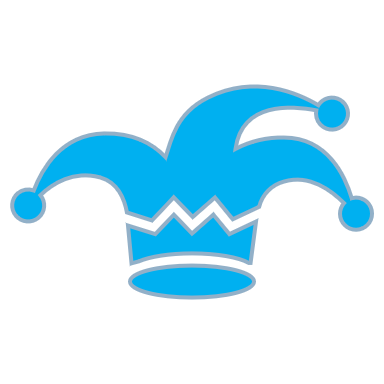 Βe part of the story!”

Ε. (ασθενής), 2024
59
Βιβλιογραφία
Dalal, F. (2007). Η Ομαδική Ανάλυση μετά τον S.H. Foulkes. Ας (ξανα)μιλήσουμε σοβαρά για την Ομάδα. Αθήνα: Κανάκη
Elias, N. (1939). The Society of Individuals. Oxford: Blackwell, 1991
Elkaim, M. (1991). Aν μ’ αγαπάς, μη μ’ αγαπάς.Αθήνα: Κέδρος.
Hinshelwood, R. Η Ομάδα ως σύνολο ψυχικών λειτουργιών. Διάλογοι για την Ψυχανάλυση. 
   Ελληνική Εταιρεία Ψυχαναλυτικής Ψυχοθεραπείας. 2014: Περίοδος Α’ (6).
Σκαλή, Θ., Μωρόγιαννης, Κ. (2021), επιμ. Ομαδική Ψυχοθεραπεία και Διαπροσωπική Νευροβιολογία  Αθήνα: Τόπος  
Τελειώνη, Λ. (2018). Γιατί η ομάδα;   https://ioaf.eu/eisagogiko-seminario/
Yalom, I.D., Leszcz, M. (2006). Θεωρία και πράξη της ομαδικής ψυχοθεραπείας, επιμ. Γ. Ζέρβας. Αθήνα: Άγρα. 
Xρηστάκης, Α,Ν., Fowler, Η. J. (2010). Συνδεδεμένοι. Αθήνα: Κάτοπτρο.
 Watzlawick, P. (1986). Η Γλώσσα της Αλλαγής. Αθήνα: Κέδρος.
60
Περιοδικά
e-Journal: Συστημική Σκέψη & Ψυχοθεραπεία. ΕΕΣΣΚΕΨΟ.
«μεταλογος». Συστημικές Προσεγγίσεις και Ψυχοθεραπεία. Συστημική Εταιρεία Βορείου Ελλάδος (ΜΕΤΑΛΟΓΟΣ, Τ.Θ. 50507, 54013 Θεσ/νίκη, υπεύθυνη Φ.Μουρελή, 2310 501284 / 211611). 
Family Process Journal
International Journal of Group Psychotherapy Vol. 60, Number 4, October 2010, Special Issue
Psychoterapy Networker Journal 

Link φωτο
https://www.google.com/search?q=+%CE%
61
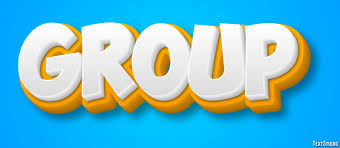 Unfinished business?
Surprisings and learnings?
Generalization?
Emotions? 

Τι παίρνεις μαζί σου?
Σας ευχαριστώ πολύ!!!

Δώρα Σκαλή
dskalis@yahoo.gr
62
62
https://www.google.com/search?sca_esv=e10bc32a205dabd2&